CERT Train-the-Trainer
Unit 5: CERT Basic Training Unit 3 Review
What Do You Think?
What is the purpose of CERT Basic Training Unit 3?
PM 5-2
CERT Train-the-Trainer Unit 5: Basic Training Unit 3 Review
5-1
The Purpose of Unit 3
What is the purpose of CERT Basic Training Unit 3?
To teach about life-threatening conditions: bleeding, low body temperature, and airway obstructions
To introduce the principles of basic first aid care
PM 5-2
CERT Train-the-Trainer Unit 5: Basic Training Unit 3 Review
5-2
What Do You Think?
What are the learning objectives for this unit? (Unit 3)
PM 5-2
CERT Train-the-Trainer Unit 5: Basic Training Unit 3 Review
5-3
What Do You Think?
Learning Objectives (Unit 3)
What are the learning objectives for this unit?
To identify life-threatening conditions
To use correct life-saving techniques
To give basic first aid care
PM 5-2
CERT Train-the-Trainer Unit 5: Basic Training Unit 3 Review
5-4
Key Topics (Unit 5)
Give brief overview of unit
Introduce participants to safety considerations
Teach how to recognize and treat three life-threatening conditions:
Excessive bleeding
Low body temperature
Blocked airway
PM 5-2
CERT Train-the-Trainer Unit 5: Basic Training Unit 3 Review
5-5
Key Topics (Unit 5) (continued)
Teach basic first aid care for non-life-threatening injuries
Stress the importance of rescuer safety
PM 5-2
CERT Train-the-Trainer Unit 5: Basic Training Unit 3 Review
5-6
What Do You Think?
What is your job as an instructor during hands-on activities?
PM 5-3
CERT Train-the-Trainer Unit 5: Basic Training Unit 3 Review
5-7
Instructor in Hands-on Activities
What is your job as an instructor during hands-on activities?
Your job as instructor is to:
Encourage skill-building
Compliment and correct
Coach participants so that the activity is done properly
PM 5-3
CERT Train-the-Trainer Unit 5: Basic Training Unit 3 Review
5-8
Hands-on Activities (Unit 5)
Controlling Bleeding
Recovery Position
Splinting
IMPORTANT NOTE:

For all exercises requiring one person to physically touch another, student should be taught that they should explain what they are about to do and ask permission.  This should be modelled by the instructor consistently!
PM 5-3
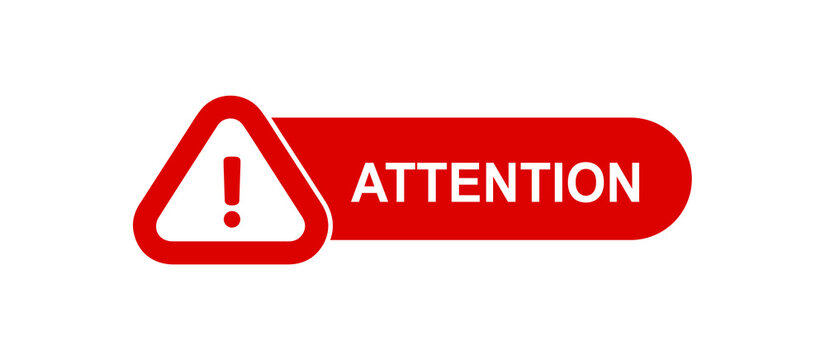 CERT Train-the-Trainer Unit 5: Basic Training Unit 3 Review
5-9
Tips for Teaching Unit 3
Be aware of the makeup of your participants
Identify who will and will not want to engage
Be conscious of reactions
Teach to the level of participants
Use scenarios to facilitate learning
Keep instruction simple
PM 5-5
CERT Train-the-Trainer Unit 5: Basic Training Unit 3 Review
5-10
Tips for Teaching Unit 3
2 or more instructors makes this unit (and Unit 4) much easier to teach
At least 2 instructors are recommended for each basic training session
If possible, leverage local nurses, EMTs, or Paramedics to teach these sections (but make sure they stay true to the curriculum)
PM 5-5
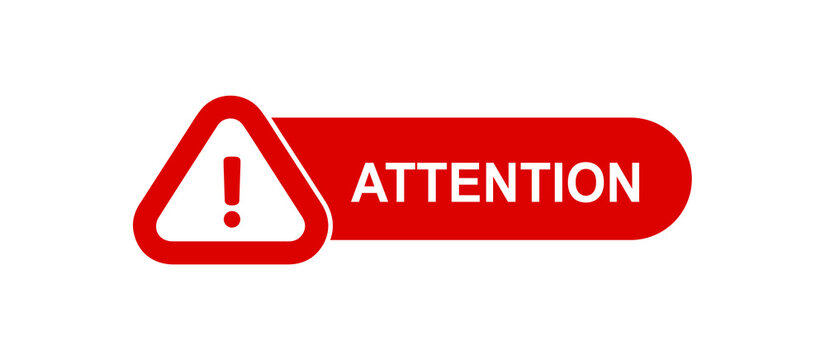 CERT Train-the-Trainer Unit 5: Basic Training Unit 3 Review
5-10
More Tips (Tips for Teaching Unit 3, continued) (Unit 5)
Demonstrate the size of a liter of blood
Model the correct step-by-step procedures and safety equipment
Be sure to conduct checks for learning
While all units are worthy of revisiting, medical operations is an area that you can revisit many times over to further develop skills.
PM 5-6
CERT Train-the-Trainer Unit 5: Basic Training Unit 3 Review
5-11
Connection to Course (Unit 5)
Another application of size-up principle from Unit 2
Prepares participants for disaster medical operations that Unit 4 will cover
Participants are learning and practicing increasingly complex teamwork as they progress through previous unit, this unit, and the next unit
PM 5-5
CERT Train-the-Trainer Unit 5: Basic Training Unit 3 Review
5-12